Project 2.2
Daniel Chawla, Olivia Justynski, Jay Stanley, and Jiawei Wang
CRISPR and personal genomics: The impact of SNPs on sgRNA sets and off target mutations.
How might SNPs in Carl’s genome impact the use of CRISPR as a treatment? Discuss how individual SNPs would impact the off-target effects in the presence of the SNP.
Writing
Overall, the best way to avoid SNPs causing both undesired off-target effects or decreased therapeutic efficiency is probably through thorough sequencing and screening of the patient’s genome prior to construction of CRISPR gRNA sequences.
Propose a tool that finds PAM sites in the human reference genome as well as Carl’s genome and compares the similarity of the two sets.
Coding
Coding idea
Take the commonly used CRISPR/Cas9 PAM sites: NGG as example
Find all the NGG (GG) sites on the reference genome (GRCh37)
Find all the NGG (GG) sites on the altered genome (Zimmerome)
Compare the NGG distribution on the two genomes
The uneven distribution of NGGs
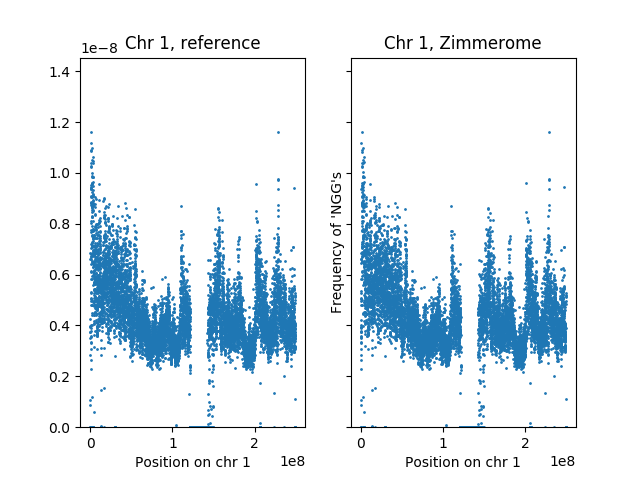 Gained and lost PAM sites due to SNPs
Influence of SNPs on PAM sites
Coding: Approach
Data I/O
Find PAM Sites
Look for 5’-NGG-3’ and 3’-CCN-5’ motifs on each chromosome
Compare Sets
Append 20 NTs upstream for specificity
Find intersection of Zimmerome and reference genome PAM+gRNA sequences
Coding Results
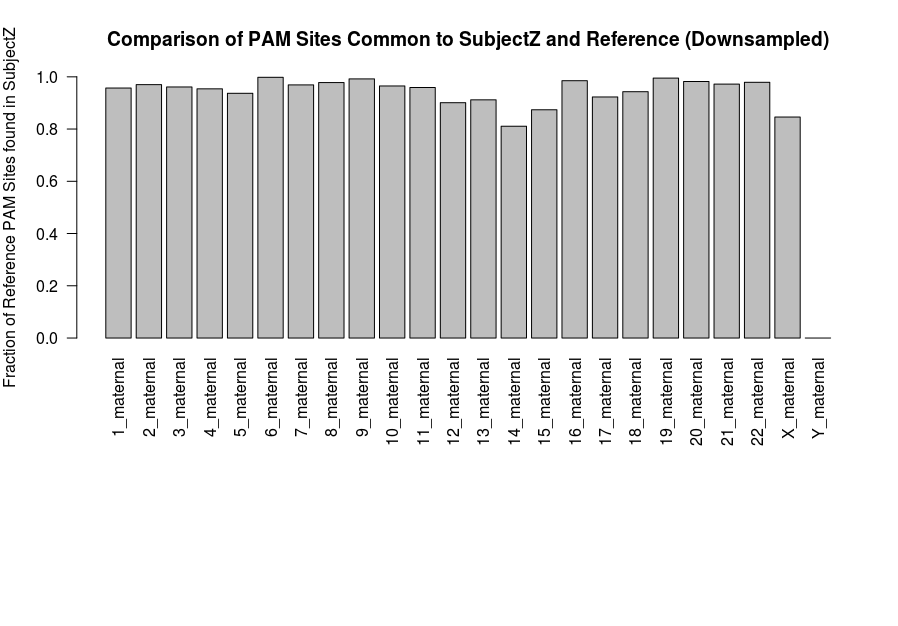 Many but not all reference PAM sites with matched upstream sequences are present in the Zimmerome
Calculate the sgRNA libraries for the reference genome and Carl’s genome. How different are these two sets?
Pipeline
Goal of pipeline:
Generate single guide RNA (sgRNA) libraries from Carl’s genome and compare it to the reference genome
Two genome files for Carl: maternal and paternal
One reference genome: 37
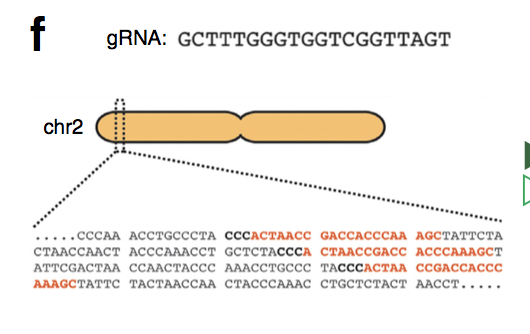 GuideScan Software Implementation
Dependencies:
samtools==1.3.1
pysam==0.8.3, pyfaidx==0.4.7.1, bx-python==0.7.3
biopython>=1.66
Sklearn==0.16.1
GuideScan: Inputs
.fasta (or .fa) file of genome
gRNA sequence length (20 – 100 bases, excluding PAM site)
Alternative PAM sequence
Chromosomes (list, comma separated)
Min and Max allowed mismatches for off-target statistics
Perez et. al., Nature Biotechnology, 2017
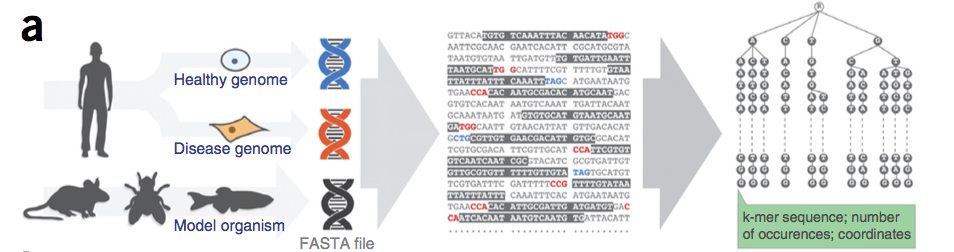 GuideScan: Inputs and Outputs
Outputs:
Target site coordinates (start and end)
sgRNA sequence
For a given sgRNA:
Off target sites, gRNA sequence, (M:NM|Q:NQ )
M = number of allowed mismatches (min) within gRNA sequence to be considered the gRNA, NM is the number of times it occurs
Q = number of mismatches to sequence to be considered off-target site, NQ is the number of occurances
Cutting efficiency score, specificity score for ea. OT site
Our sgRNA Libraries
Zimmer_mom
Zimmer_dad
Human reference genome 37

Chromosome 18
20 base-long gRNA sequences
Canonical PAM sequence NGG
~5.75 M gRNA for each
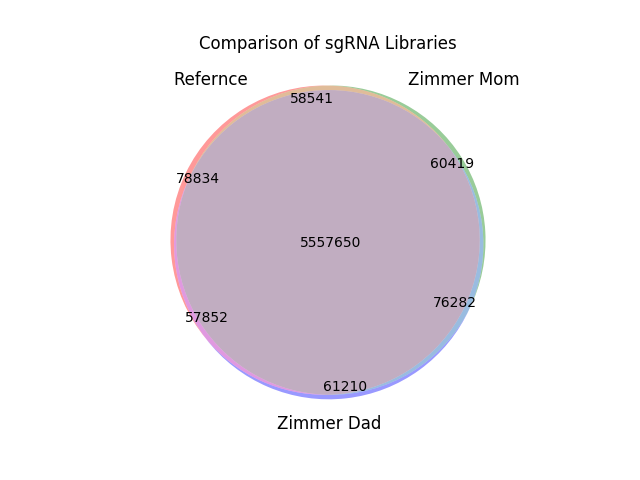 What we found
Unique to each library:
Mom: 1.05% of 5,752,892 
Dad: 1.06% of 5,752,994
Ref: 1.37%  of 5,752,877

5.557 M gRNAs in common
What we found
Maternal-Reference:
58,541
Paternal-Reference:
57,852
Maternal-Paternal
76,282

Zimmer mom and dad have slightly more in common than with either does with the reference.